Figure 3 (A) Regions showing greater activation in deaf compared with hearing participants (voxelwise P < 0.05; ...
Brain, Volume 132, Issue 7, July 2009, Pages 1928–1940, https://doi.org/10.1093/brain/awp129
The content of this slide may be subject to copyright: please see the slide notes for details.
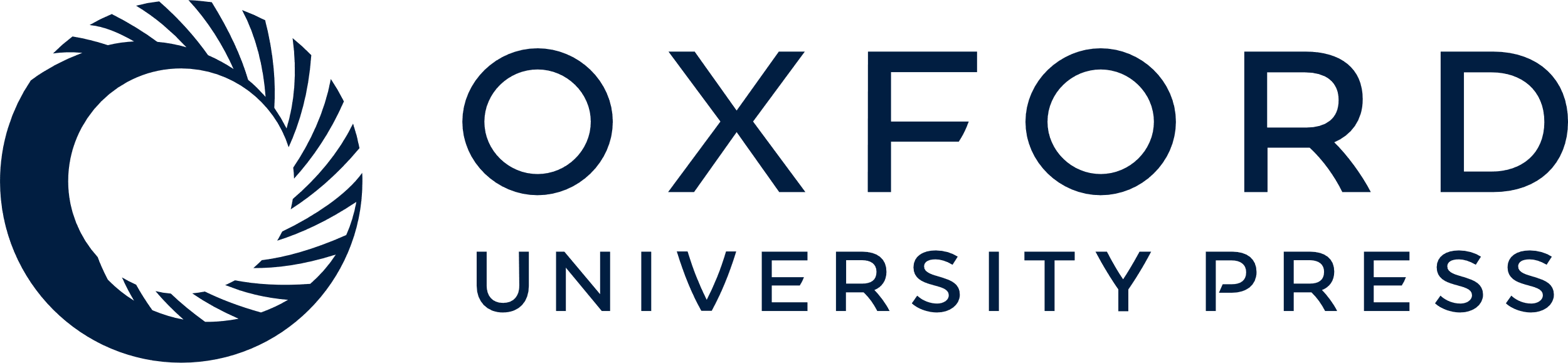 [Speaker Notes: Figure 3 (A) Regions showing greater activation in deaf compared with hearing participants (voxelwise P < 0.05; clusterwise P < 0.01). (B) Regions showing greater activation in dyslexic compared with hearing participants (voxelwise P < 0.05; clusterwise P < 0.01). (C) Regions showing greater activation in deaf and dyslexic participants combined compared with in hearing participants (voxelwise P < 0.05; clusterwise P < 0.005). Activated voxels up to 20 mm beneath the cortical surface are displayed. Plots represent the mean per cent signal change across all voxels in the activated cluster across all participants. Error bars represent the standard error of the mean.


Unless provided in the caption above, the following copyright applies to the content of this slide: © 2009 The Author(s)This is an Open Access article distributed under the terms of the Creative Commons Attribution Non-Commercial License (http://creativecommons.org/licenses/by-nc/2.0/uk/) which permits unrestricted non-commercial use, distribution, and reproduction in any medium, provided the original work is properly cited.]